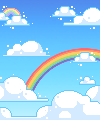 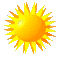 Проект «Создание коррекционно-развивающей среды для детей старшего возраста с недоразвитием речи»
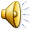 Кармышева Р.А. – учитель-логопед
МДОУ «Детский сад №30 комбинированного вида»
Цель и ожидаемый результат:
Создание благоприятной образовательно-воспитательной коррекционно-развивающей среды ДОУ, обеспечивающей успешную социализацию и интеграцию воспитанников с недоразвитием речи в окружающую среду.
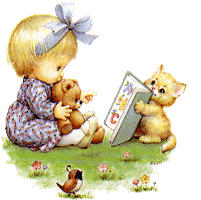 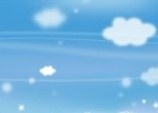 Задачи:
Осуществить личностно-ориентированную модель взаимодействия взрослых и детей;
 Внедрить гибкое зонирование, способствующее развитию познавательных интересов;
Организовать индивидуальную комфортность и эмоциональное благополучие каждого ребёнка;
Способствовать к изменению, корректировке и развитию среды;
Сочетать привычные и неординарные элементы в эстетическом оформлении среды;
Учитывать половые и возрастные различия детей
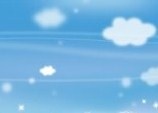 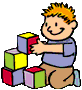 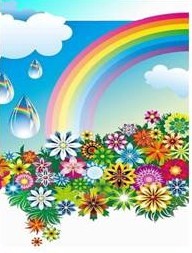 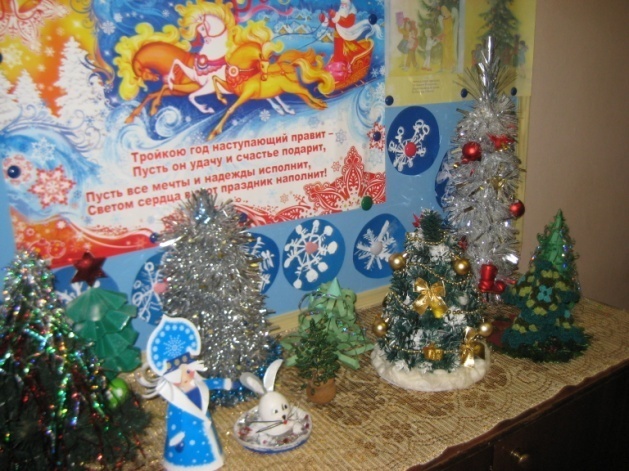 Информативная зона
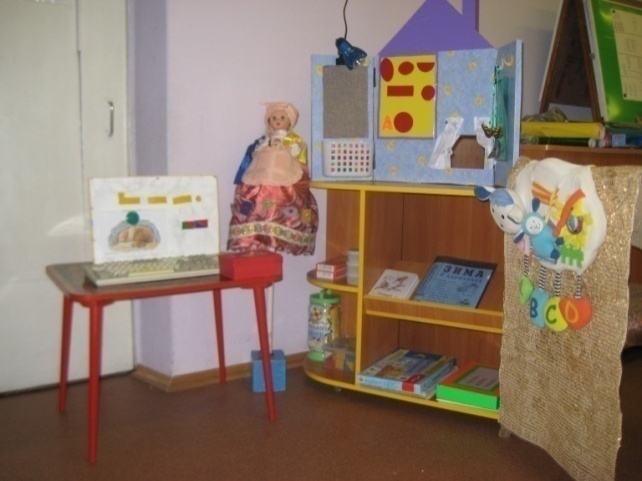 Коррекционная зона
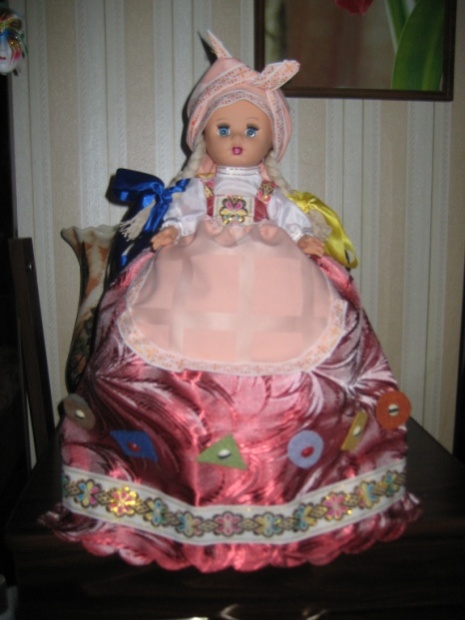 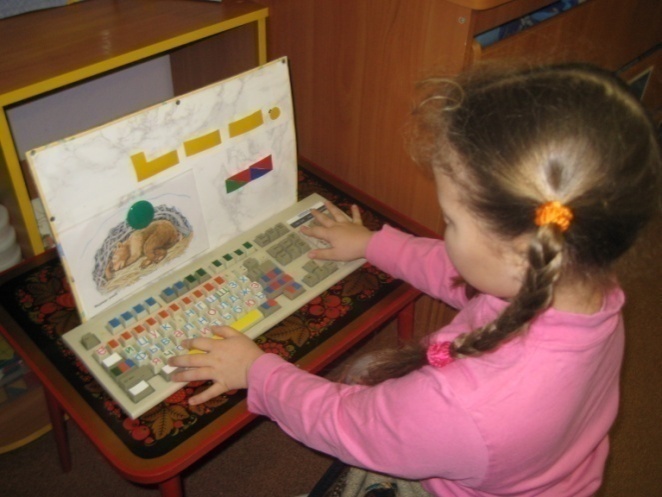 Экологическая зона
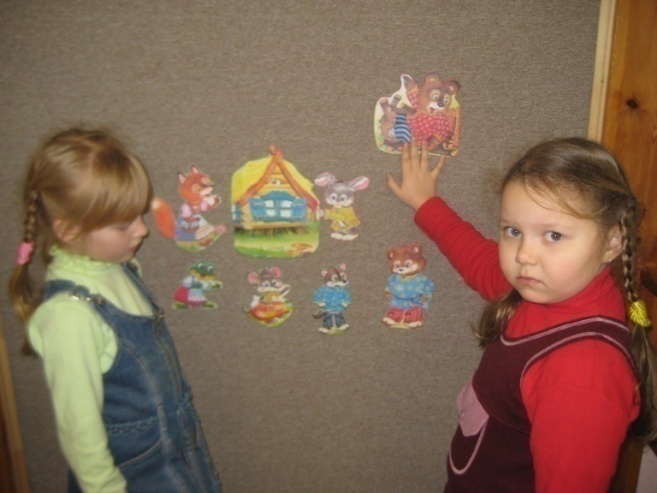 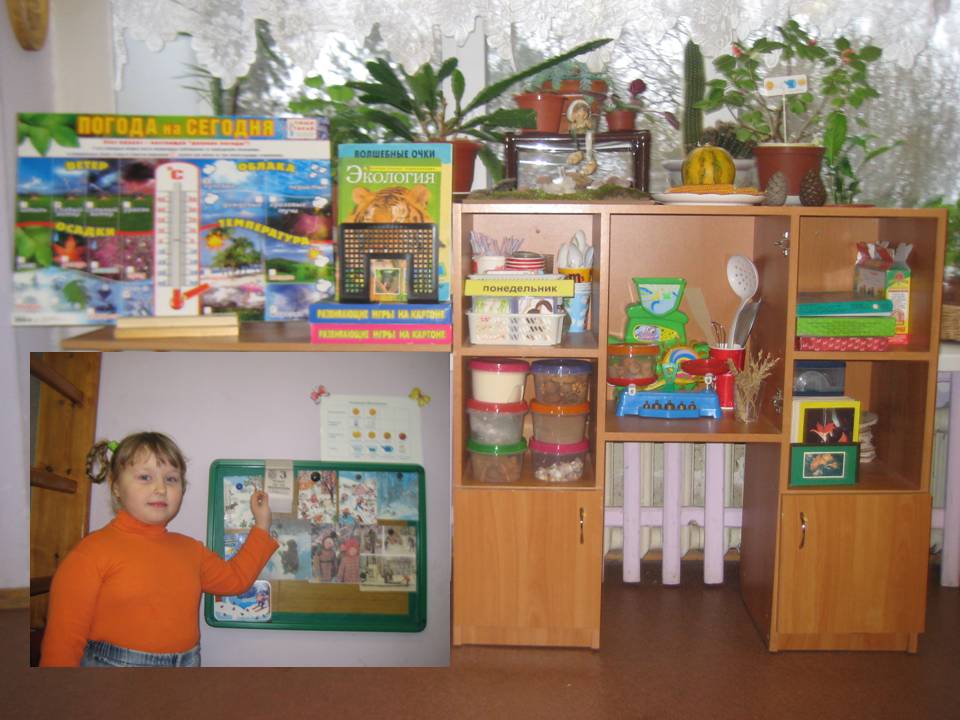 Сенсомоторная зона
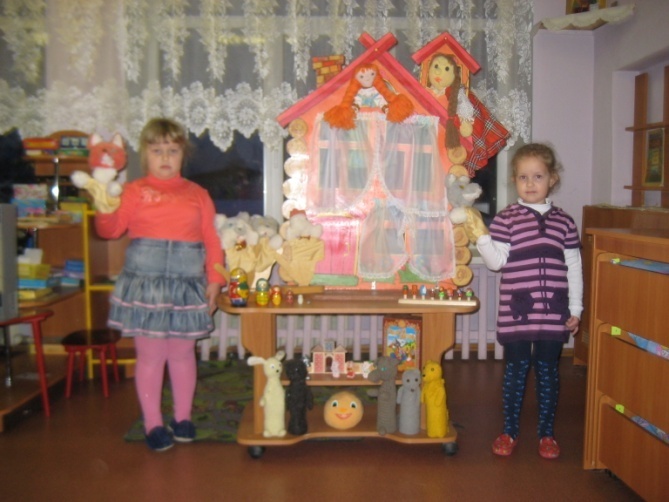 Зона театрализо-
ванной деятельности
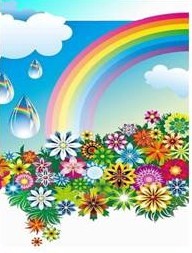 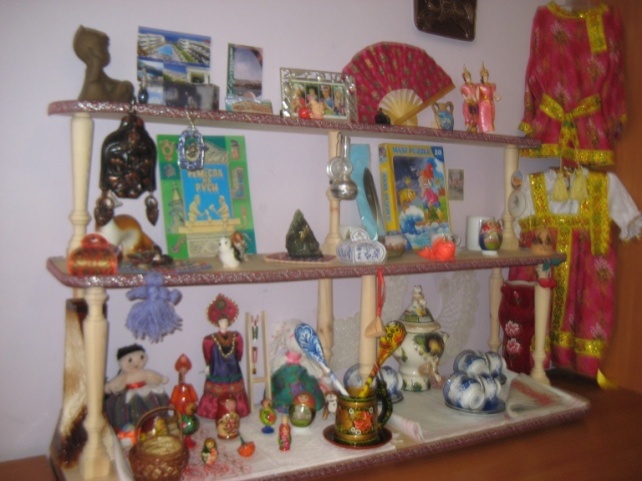 Мини-музей
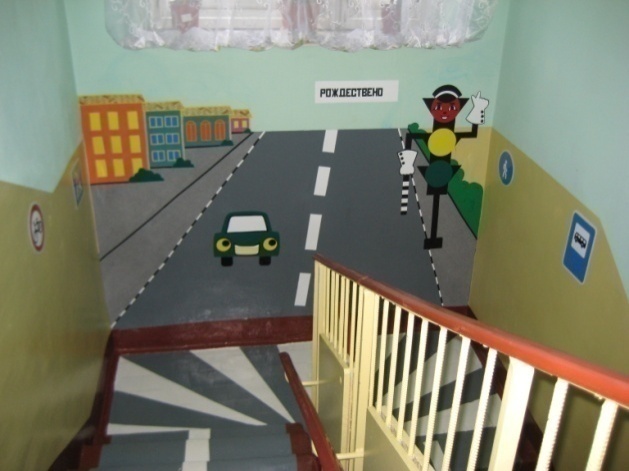 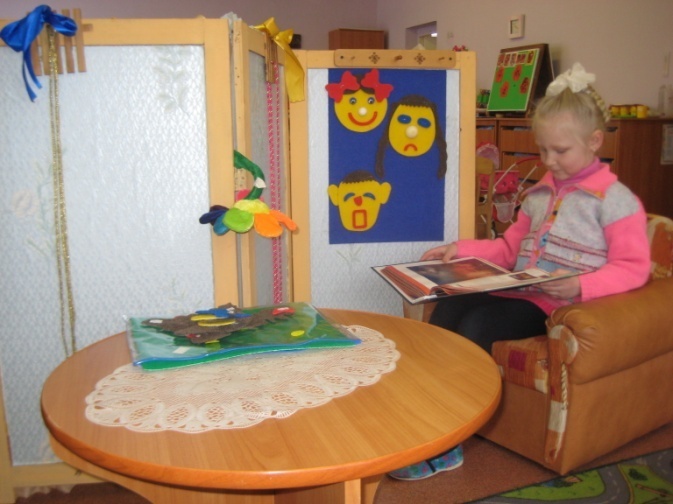 Зона уединения
Зона дорожного движения
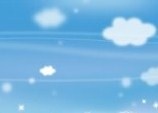 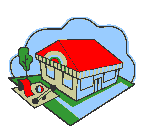 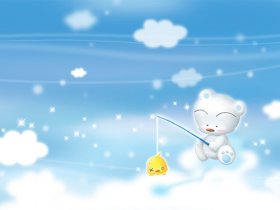 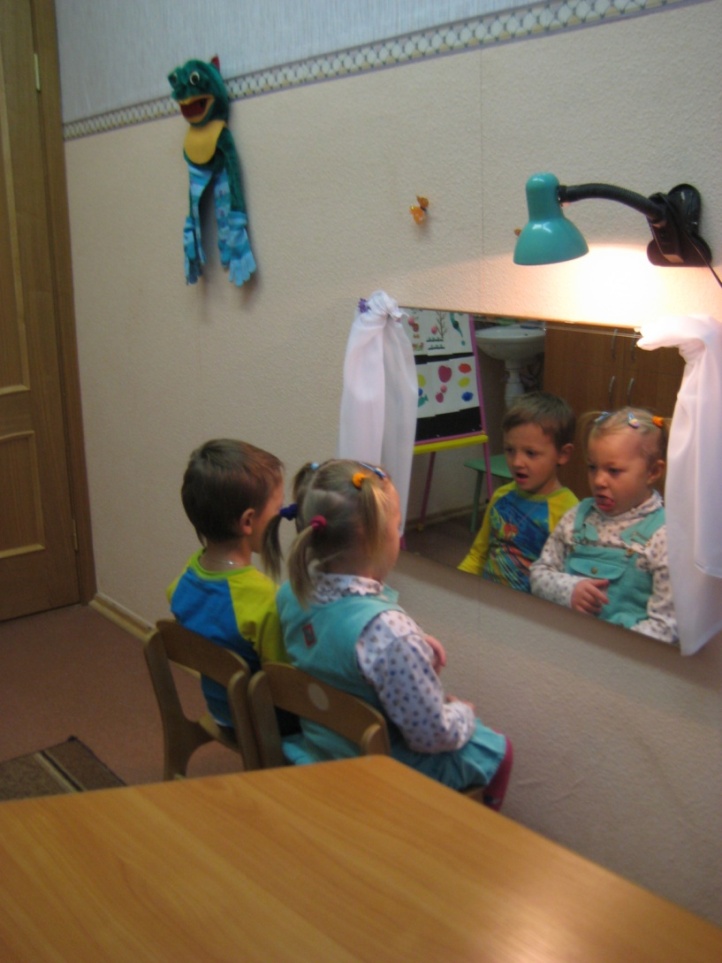 Образователь-
ная зона
Коррекци-
онная зона
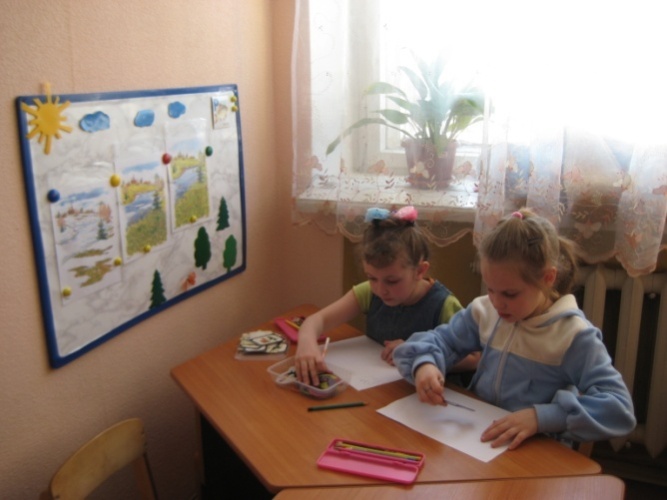 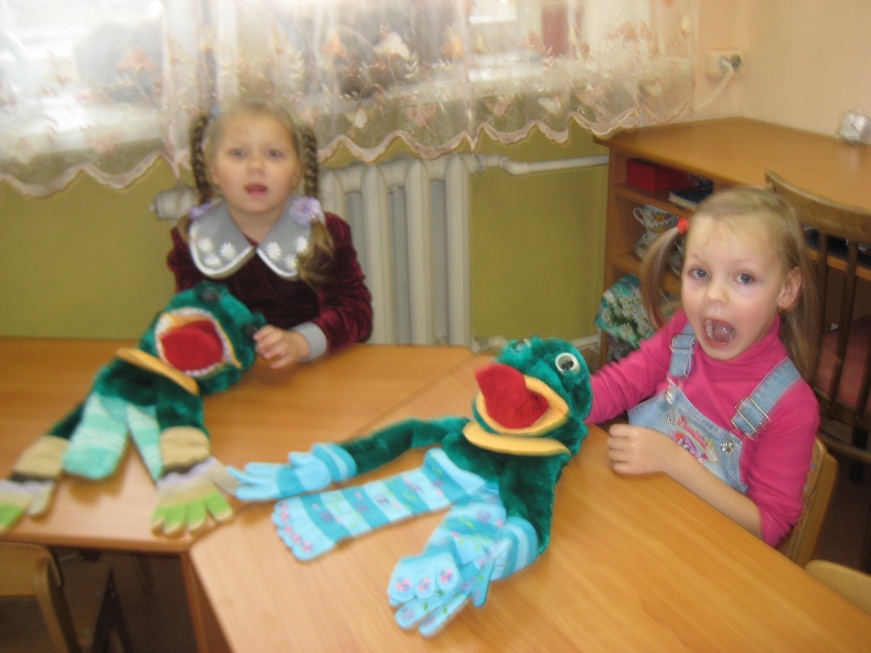 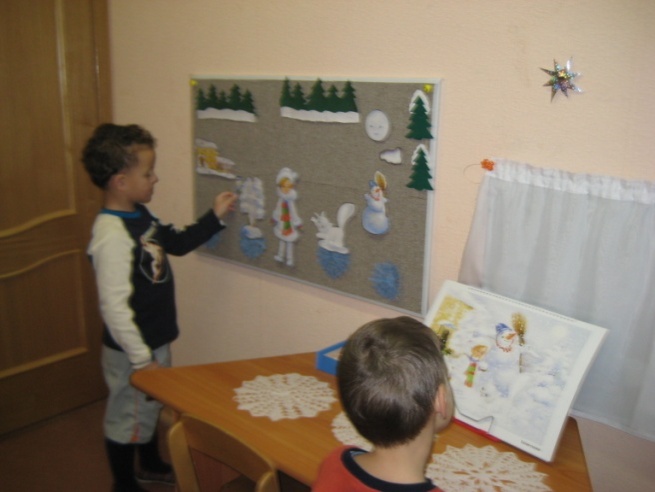 Сенсомо-
торная зона
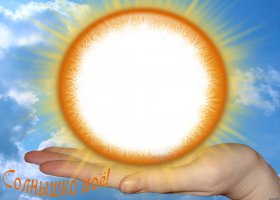 Зона метод. сопровожде-ния
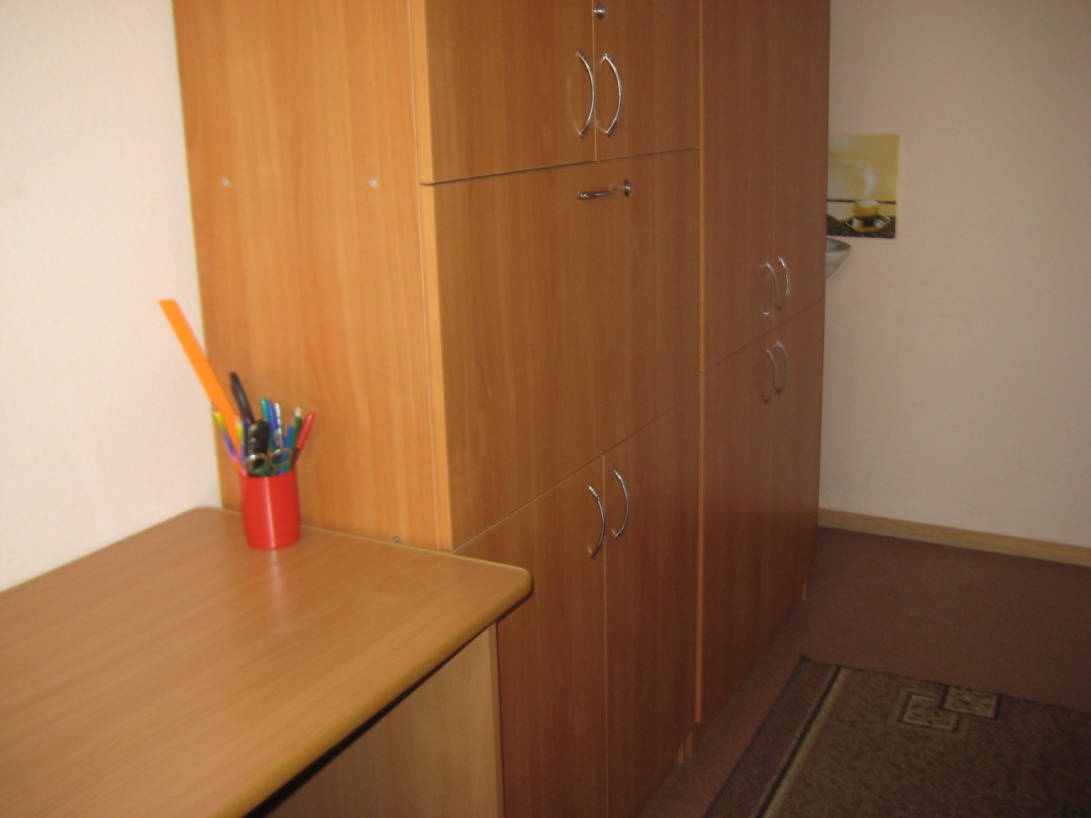 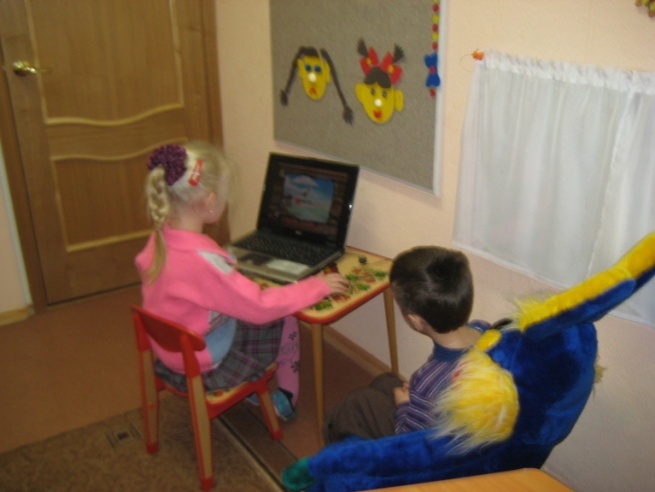 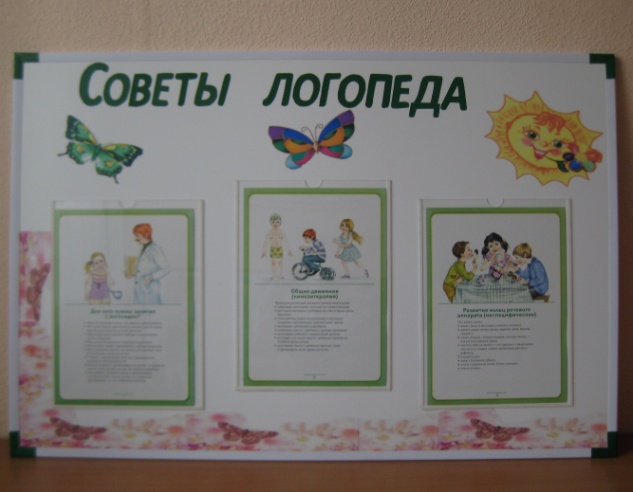 Зона ТСО
Информатив-ная зона
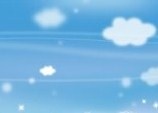 с. Рождествено, Гатчинского района, Ленинградской области
2010-2011